Identifying Barriers Regarding Access to Services for Children 0-8
Regina Lewis, LMSW
Help Me Grow Mississippi, Program Director
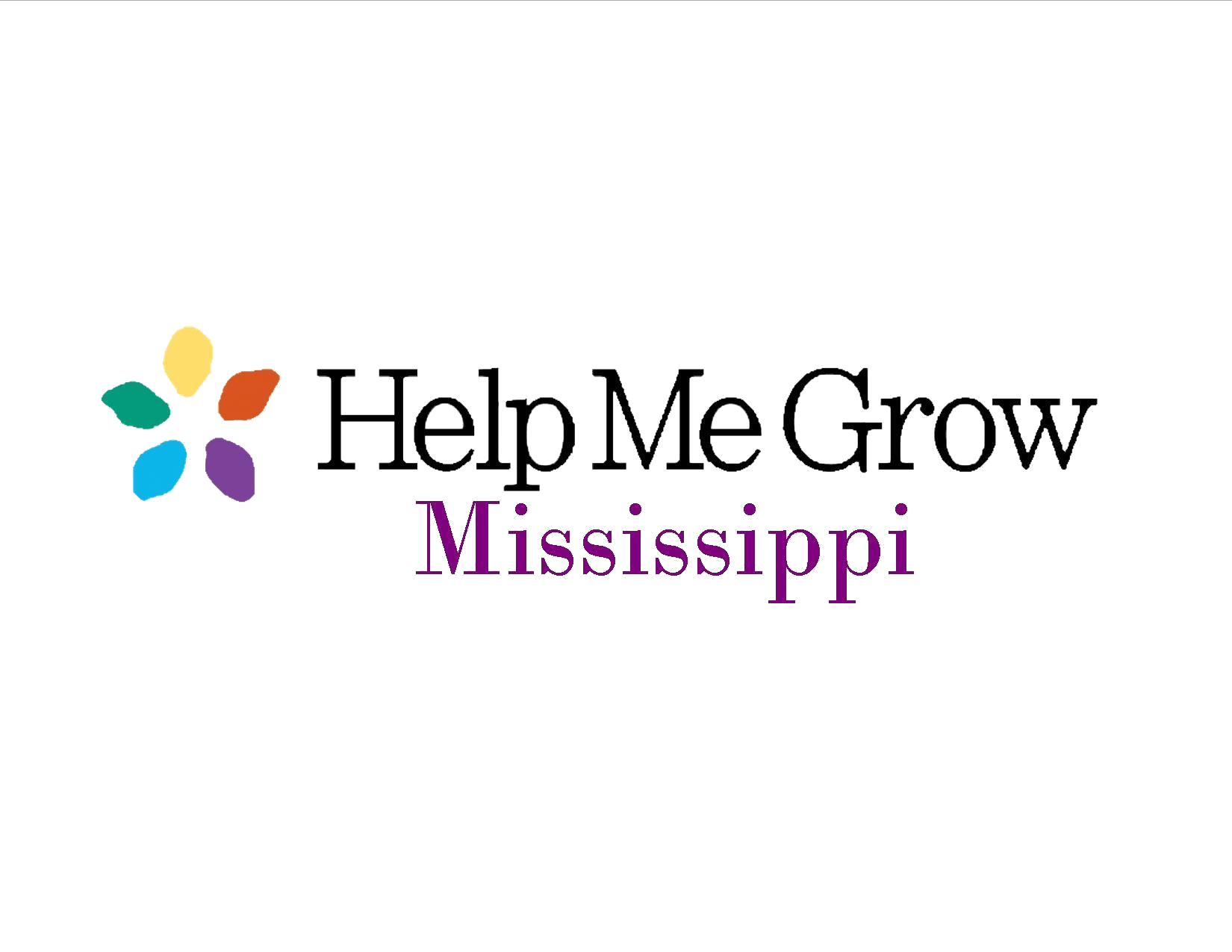 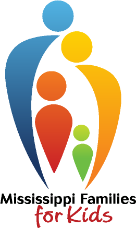 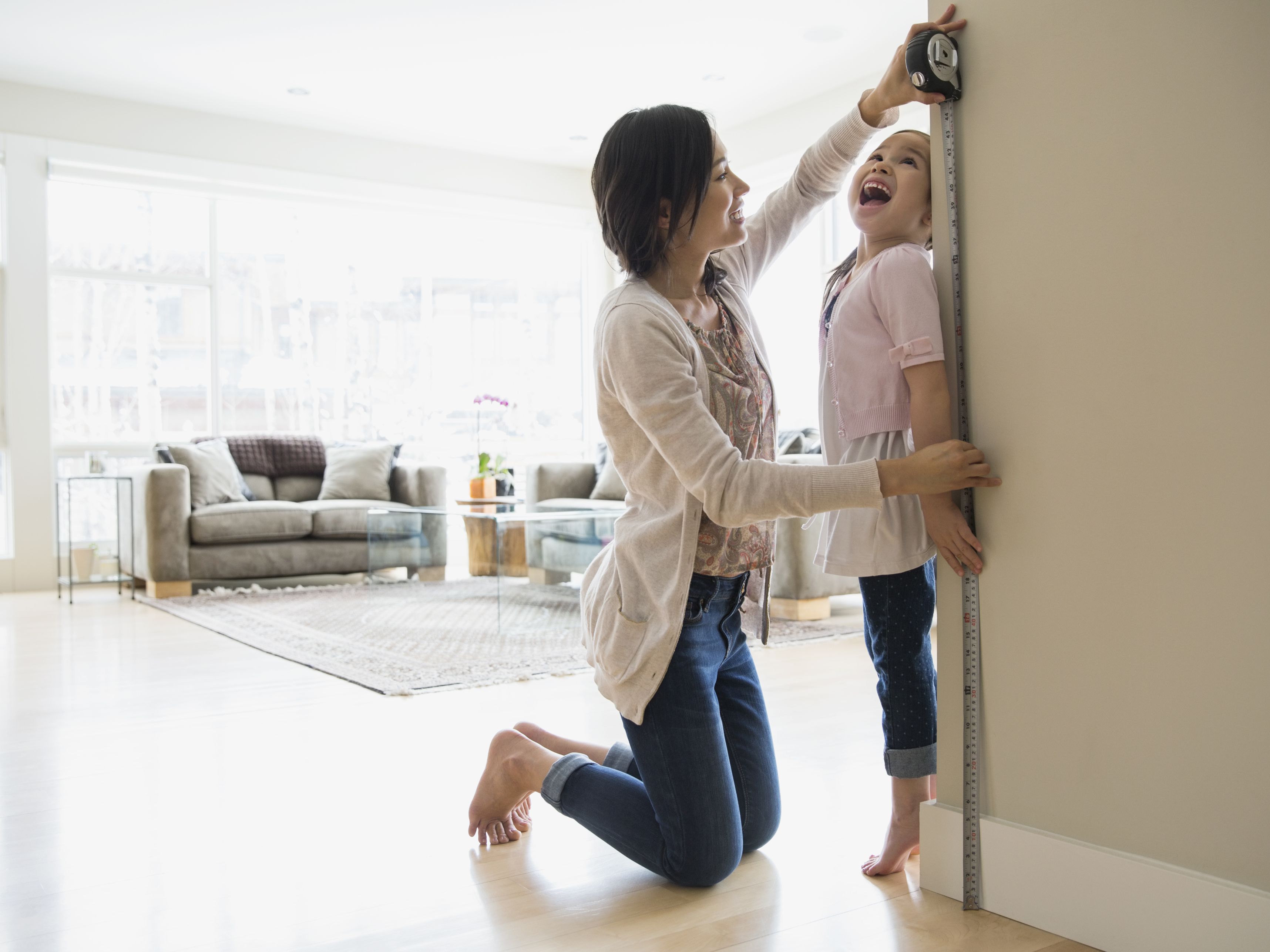 Introduction
When the needs of at-risk children are recognized and appropriate programs and services are identified, connecting children and their families to such services, often prove difficult due to the lack of knowledge of available programs, eligibility requirements, transportation restrictions, limited access to a broad spectrum of professional services, and persistence in overcoming barriers.
Inadequate or No Health Insurance
Families are often either ineligible for affordable health insurance or lack insurance due to the inability to make appointments for application and renewal (transportation, stable phone, or consistent housing for mail-in correspondence).  
Preventative care options for children are only provided through primary care physicians whom children see once                      a year at best. 
Even some of these services (tests and screenings) are                        not covered by insurance. Co-pays and out-of-pocket                       costs inhibit families from accessing needed care.
Transportation
Transportation is a major barrier related to why many families are unable to get their children connected to needed services. In a rural state like Mississippi, reliable transportation is vital for people to get where they are going.
Limited Resources
Help Me Grow Family & Community Outreach and                                      Data Collection Analysis Helps to Identify and address Barriers
Families in Mississippi suffer because they live in areas where there are limited health and mental health services, leaving children untreated.
Thank You
Regina Lewis, LMSW
Help Me Grow Mississippi
601-957-7670
rlewis@mffk.org
www.mffk.org
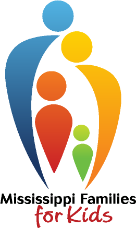